Food Systems and Nutrition: 
Emerging Evidence and Research Opportunities
Presented by Shibani Ghosh, Ilana Cliffer, William A. Masters, and Johanna Andrews-Trevino, on behalf of The Innovation Lab for Nutrition
November 12, 2019
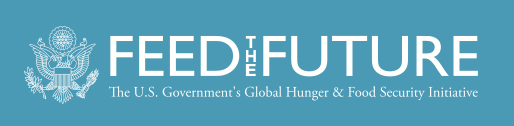 Cross-cutting themes:1. Gender, resilience, and sustainability2. metrics and indicators for agriculture, food systems and nutrition
What evidence is there for the role of gender in food systems-nutrition linkages?
Evidence:  
Lack of access to credit and power to make credit related decisions, excessive workloads and a low prevalence of group membership (WEAI analysis) 
Women’s time and energy stress lead to reduction in caregiving practices and risks to her own health 
Absence of indicators of time resource allocation, reproductive decision making and indicators of men’s engagement in child care and nutrition
Research Opportunities: 
Design services that engage with and can be accessed by women producers.
Qualitative studies on the context-dependent interplays between gender dynamics, food systems and nutrition pathways
Impacts of agricultural interventions on women’s workload, childcare, and time burdens.
Analysis of gender as a mediator of agriculture to nutrition
How can food systems lead to resilience and ensure sustainability?
Evidence:  
Links short term changes to long term sustainability and socio-economic security to agro-ecological changes 
Agricultural production diversity is a crucial dimension of resilience and nutrition
Reduces risks of pest and pathogen outbreaks, 
Allow for more security with increasing climate variability and weather events 
Two thirds of the global dietary energy intake from rice, maize and wheat while global supply of pulses, fruits and vegetables fall short of recommended requirements 
New recommendations to promote more nutrient dense vegetable-based diets that are healthier and environmentally more sustainable
Research Opportunities: 
Modeling scenarios of optimal on-farm crop mixtures and rotations that are most beneficial for improved resilience by region, considering current patterns in climate variability.
What support systems are needed to incentivize more diverse cropping systems in small holder farmers?
Food systems modeling to assess tradeoffs in supporting healthy diets versus promoting resilience and sustainability
What are the needs around metrics and indicators in agriculture, food systems and nutrition?
Evidence:  
Successful and meaningful research in the realm of agriculture, food systems and nutrition require robust and appropriate indicators
Measurement of the entire pathway of change from agricultural inputs and practices through nutrition outcomes
More measures of diet quality (household and individual) but household diet assessment measurement is still inconsistent 
Little emphasis on measures of natural resource management (e.g. water access, quality- significant effects on disease vectors, time, labor)
Use of anthropometry and insufficient duration of the intervention, need to go beyond anthropometry
Research Opportunities: 
Guidance and research to harmonize food group and dietary diversity indicators (individual, household, market and systems level indicators)
Use and contextualization of standardized indices for evaluating market interventions including affordability of nutritious diets
Define longer term outcomes and better measures of wellbeing including neuro-cognition, body composition and other anthropometric measurements such as head circumference.